Unregistered Distributed Generation Reports:
2019 Annual Report
2020 Q1 Update



Resource Adequacy

5/6/2020
2019 Annual Unregistered Distributed Generation Report
2
2020 Q1 Unregistered Distributed Generation Report
3
Unregistered DG Growth: 2016-Q2* to 2020-Q1
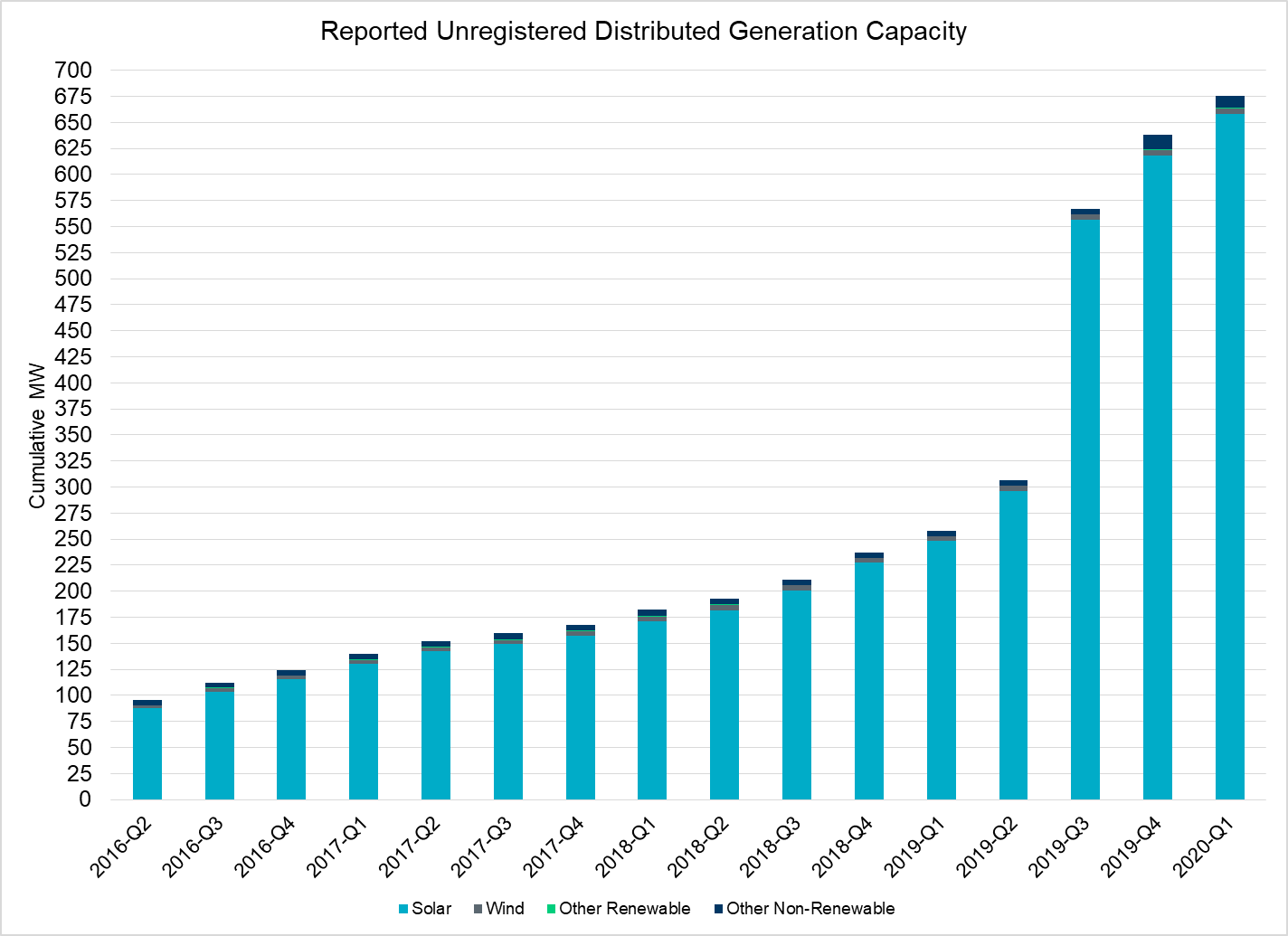 Large increase due to reporting requirement  change**
* 2016-Q2 was the first report published after implementation of report changes per NPRR794/COPMGR044
** 2019-Q3 was the first report published after implementation of report changes per NPRR891
4